Renewable Energy Four Ways in Urbana
Scott R. Tess
Sustainability & Resilience Officer
City of Urbana, IL
srtess@urbanaillinois.us
217-384-3281
[Speaker Notes: Energy and climate improvements of some sort are on most communities’ agendas.
But what to do and how to get started.
My goals is to move at least some of you from aspiration to implementation]
1.
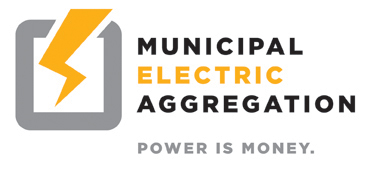 [Speaker Notes: Buy RECs
RECs are the renewable attributes of renewable energy production, reduced to a commodified, tradable certificate
Number one source of GHG reduction
How can you do this?  Just ask your consultant for REC pricing.]
Bulk Solar Purchase Program or Group Buy
2.
NREL / MREA / Urbana model
Competitive Contractor Selection
Bulk & declining block pricing
Community-Led Outreach
Limited-time Offering
3+ megawatts, 3 counties, in 8 years
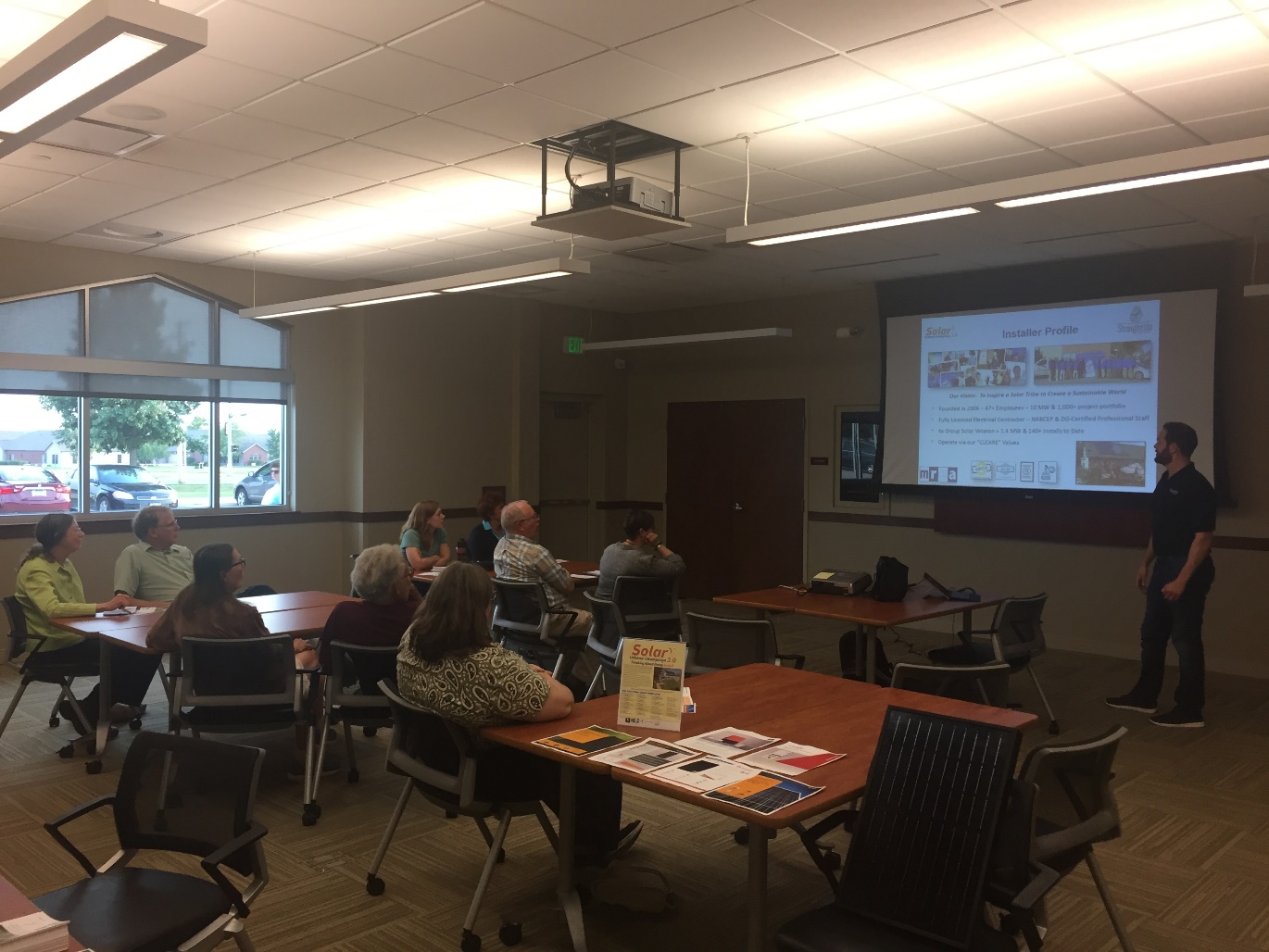 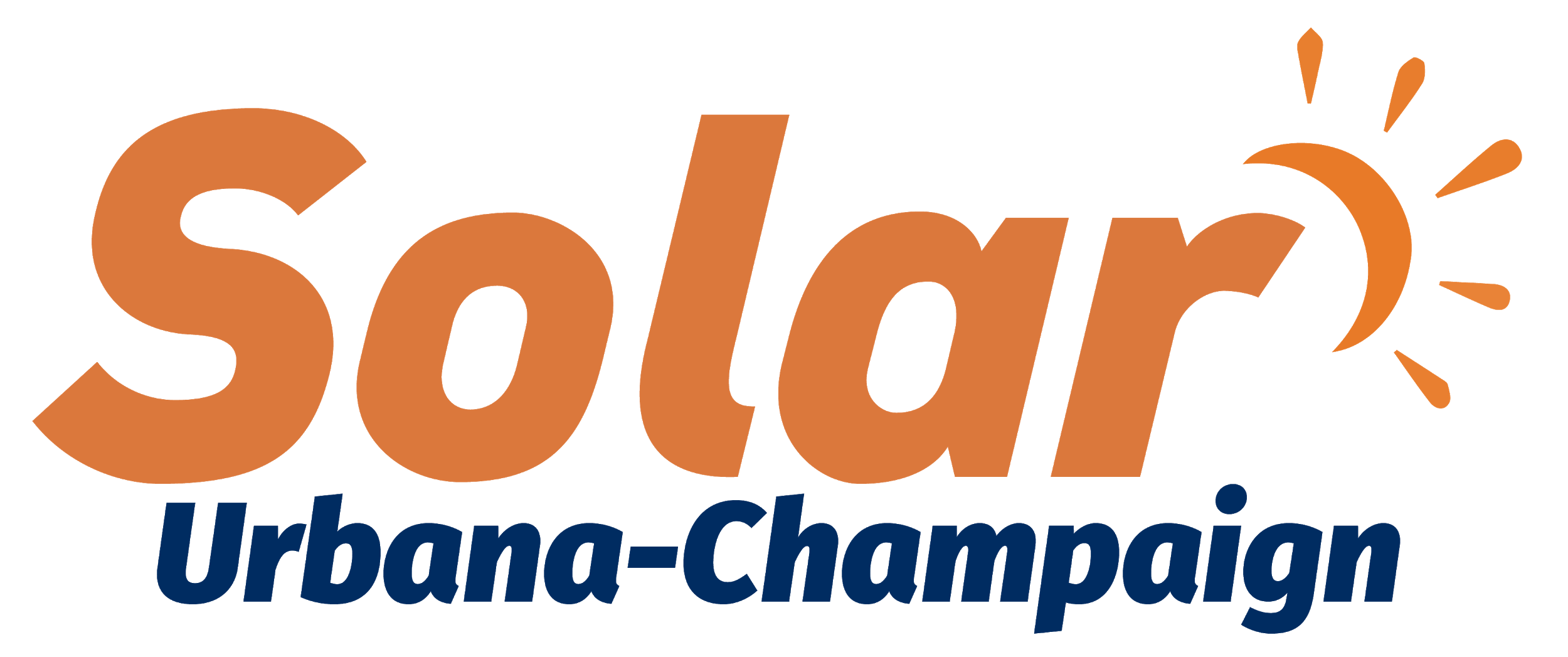 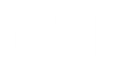 [Speaker Notes: We make solar faster, easier, and cheaper.
We combine bulk and declining block pricing with a series of educational events called Solar Power hours to move home and business owners from the idea of a solar array to an actual, in their hands installation proposal.
People spend years thinking should I, shouldn’t I on getting a solar installation.  But once they have the specs and price in their hands, they spend only minutes or days.]
Low Income Community Solar
3.
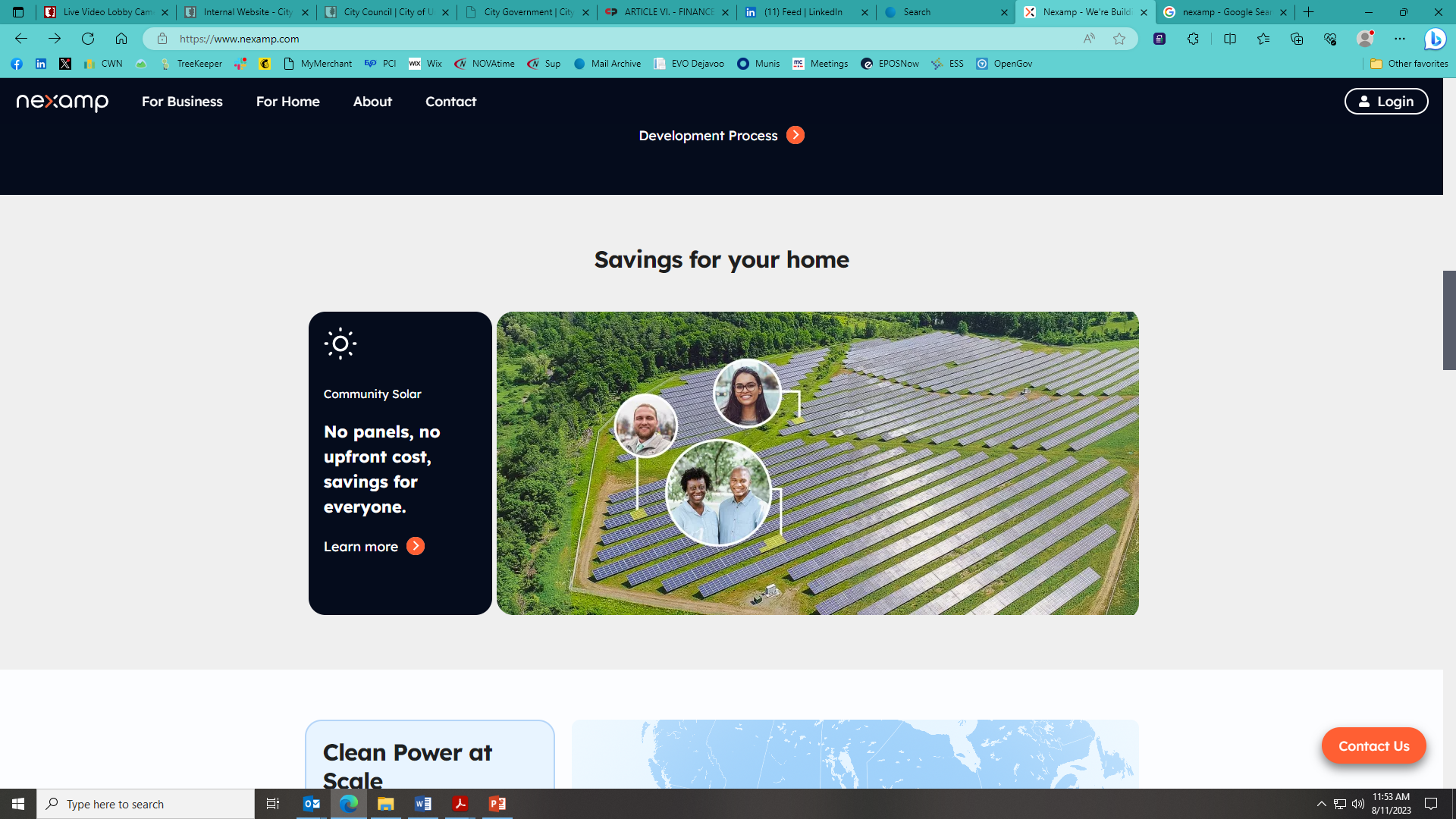 [Speaker Notes: Urbana, like so many, has a closed landfill.
Great location for medium scale solar array.
CS is, LICS is]
Low Income Community Solar
3.
https://ilsfa.nexamp.com/ameren 
5.3 mw of capacity, electricity for 500 to 740 households
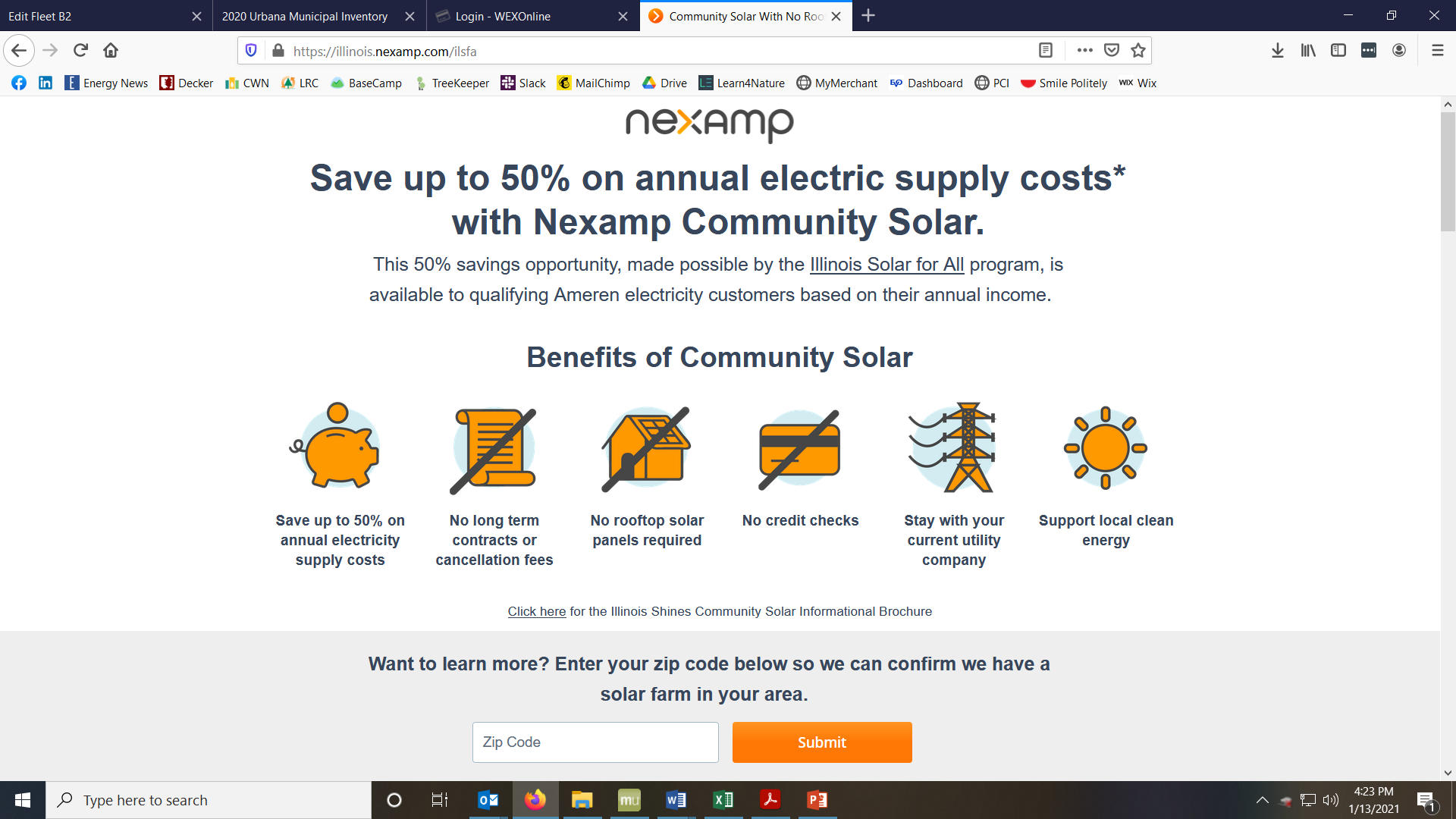 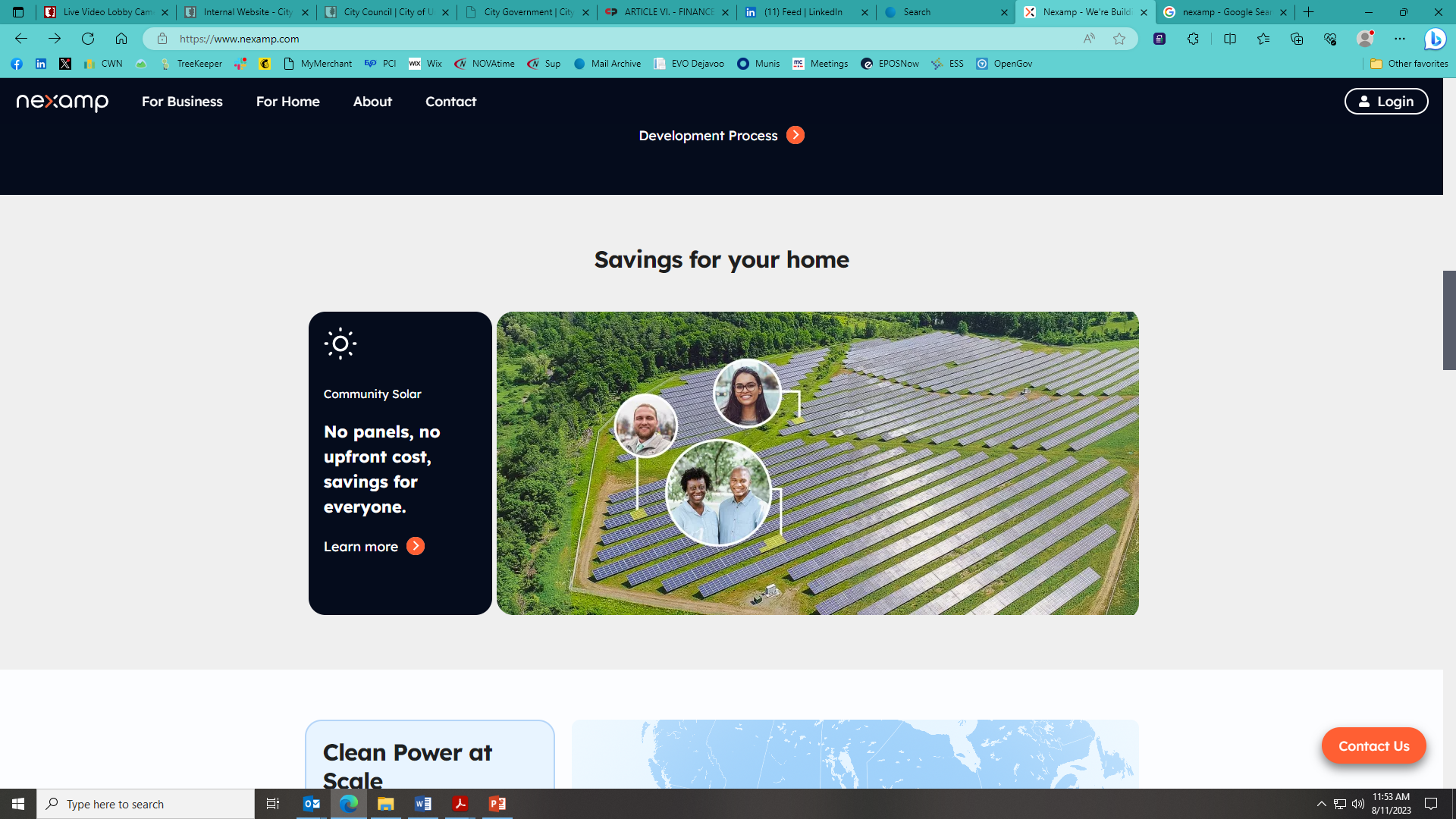 Under Construction Here, Now Completed
3.
Low Income Community Solar
3.
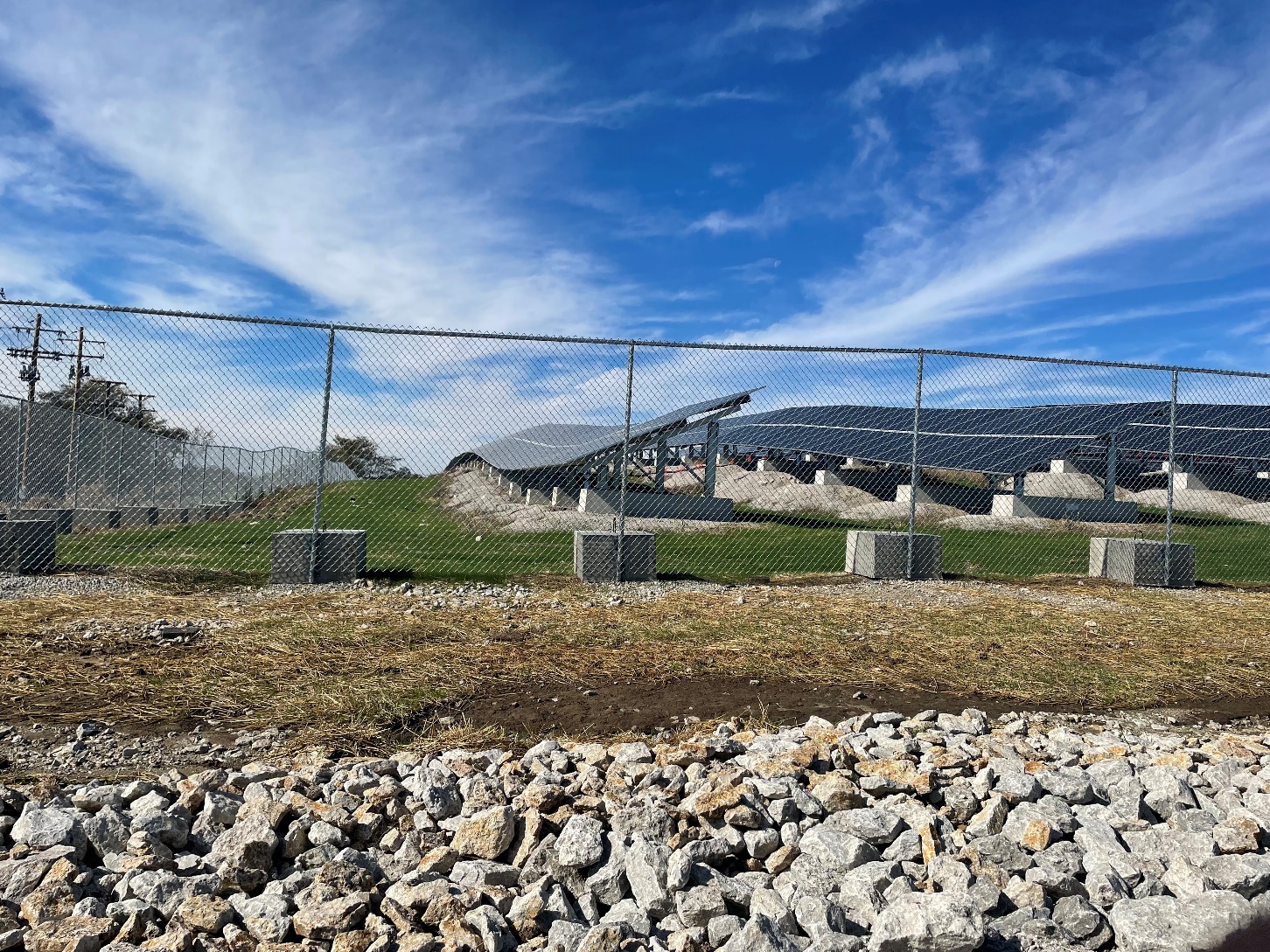 [Speaker Notes: Things I knew, ballast racking
Things I didn’t know, ballast fence poles]
Potential Landfill Solar 2.0
3.
Existing Solar
Bulk Geothermal Purchase Program or Group Buy
4.
Same model as Bulk Solar
203 tons of capacity, 3 counties, in 3 years
Now receives 30% tax credit / elective pay
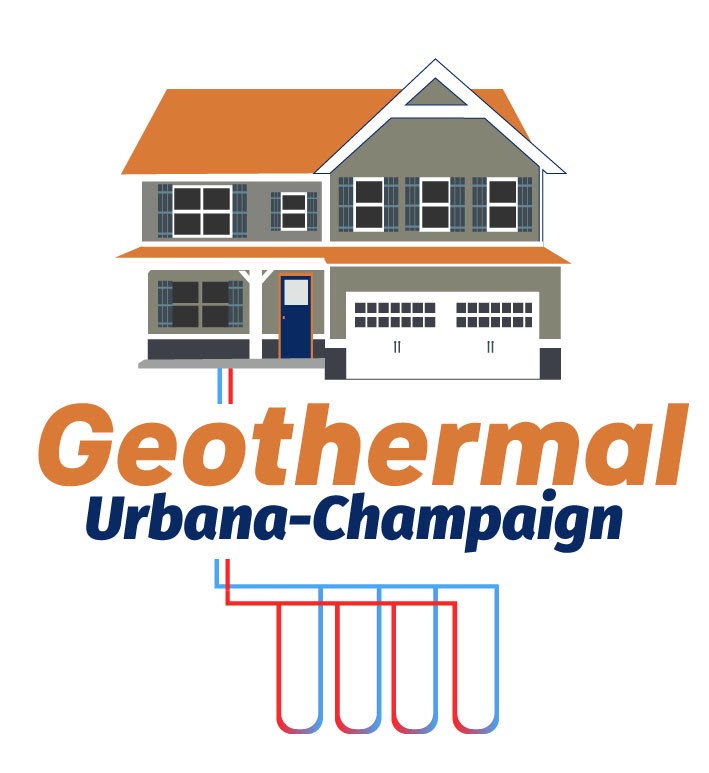 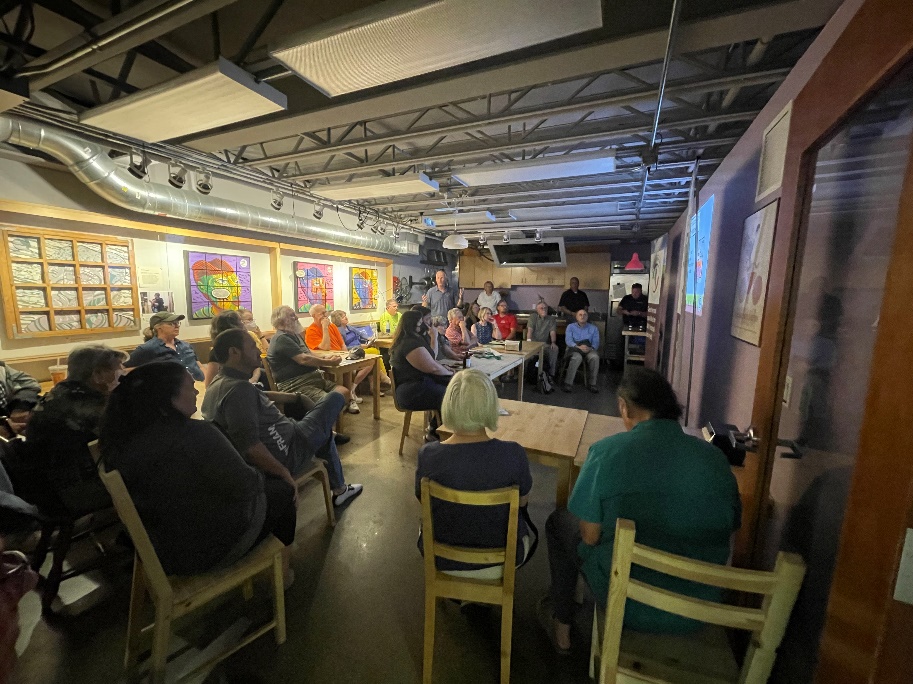 [Speaker Notes: Same model as solar
Homes are 3-6 tons
Now get same tax credit
Geo is
Replaces fossil fuel methane gas and does so cheaper]
Bulk Geothermal Purchase Program or Group Buy
4.
Driving down drilling cost is crucial
Smaller rigs that can get in back yards and basements is crucial
[Speaker Notes: In town res lots were little trod territory for most drillers]
Bulk Geothermal Purchase Program or Group Buy
4.
Social norming decades behind solar
No serendipitous marketing
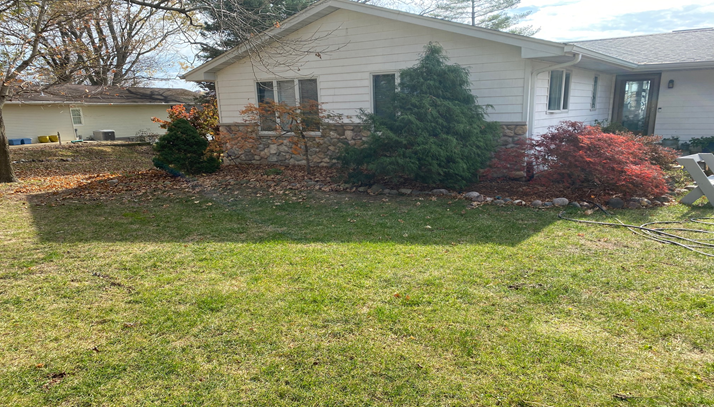 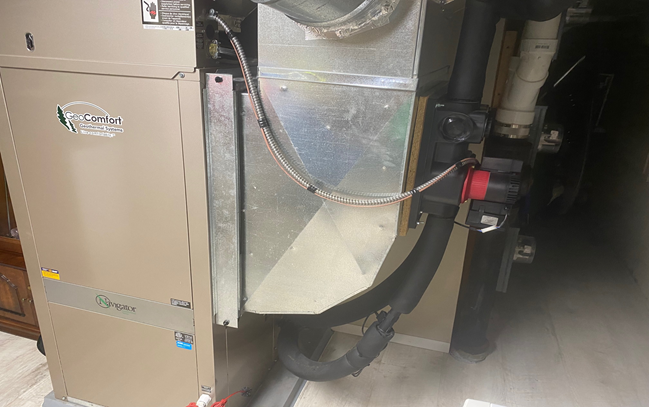 Bulk Geothermal Purchase Program or Group Buy
4.
Compelling drawbacks of burning fossil fuels inside our houses.
Rocky Mountain Insitute https://rmi.org/insight/gas-stoves-pollution-health/
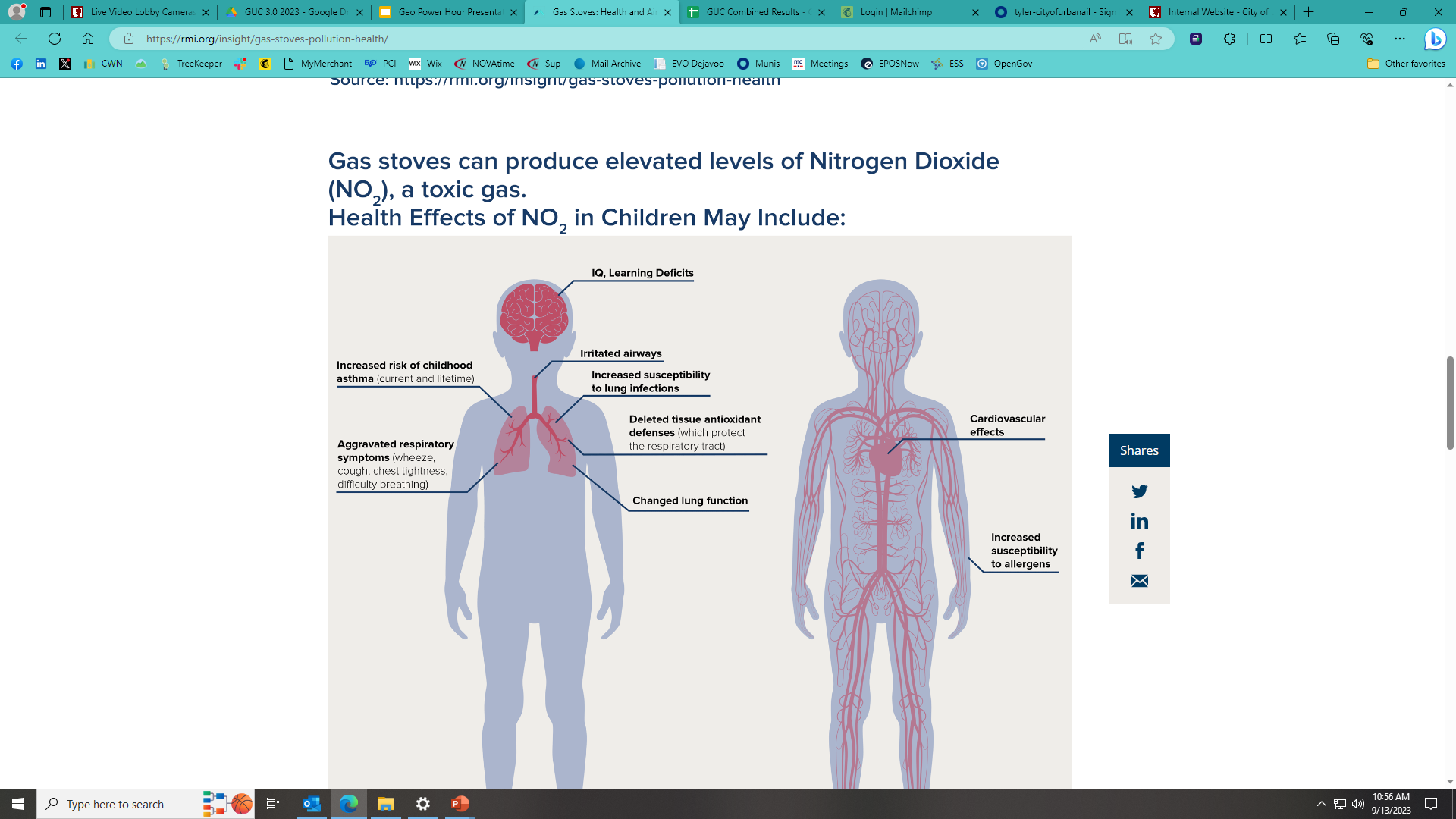 Bulk Geothermal Purchase Program or Group Buy
4.
Compelling drawbacks to methane natural gas infrastructure
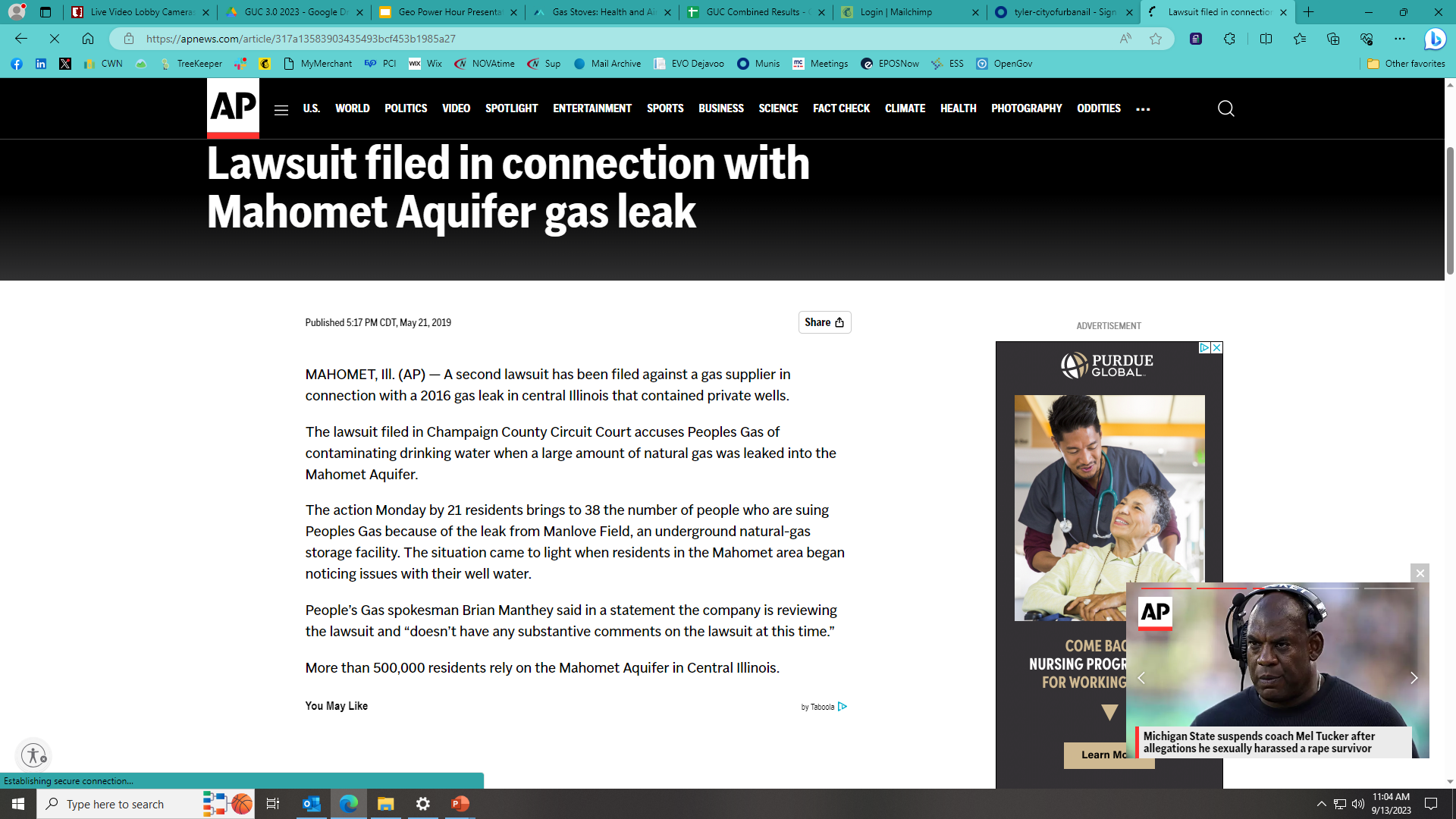 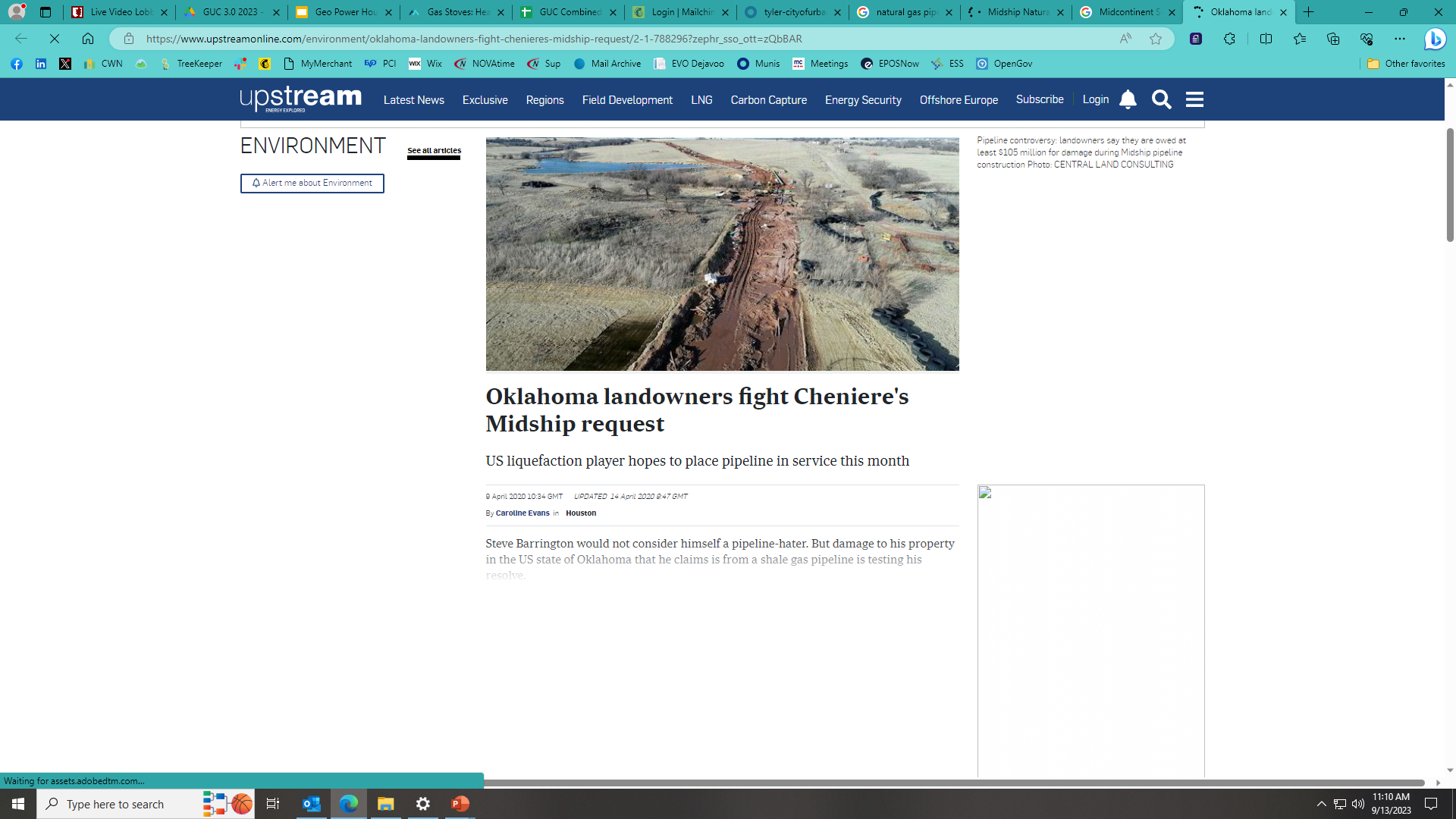 Bulk Geothermal Purchase Program or Group Buy
4.
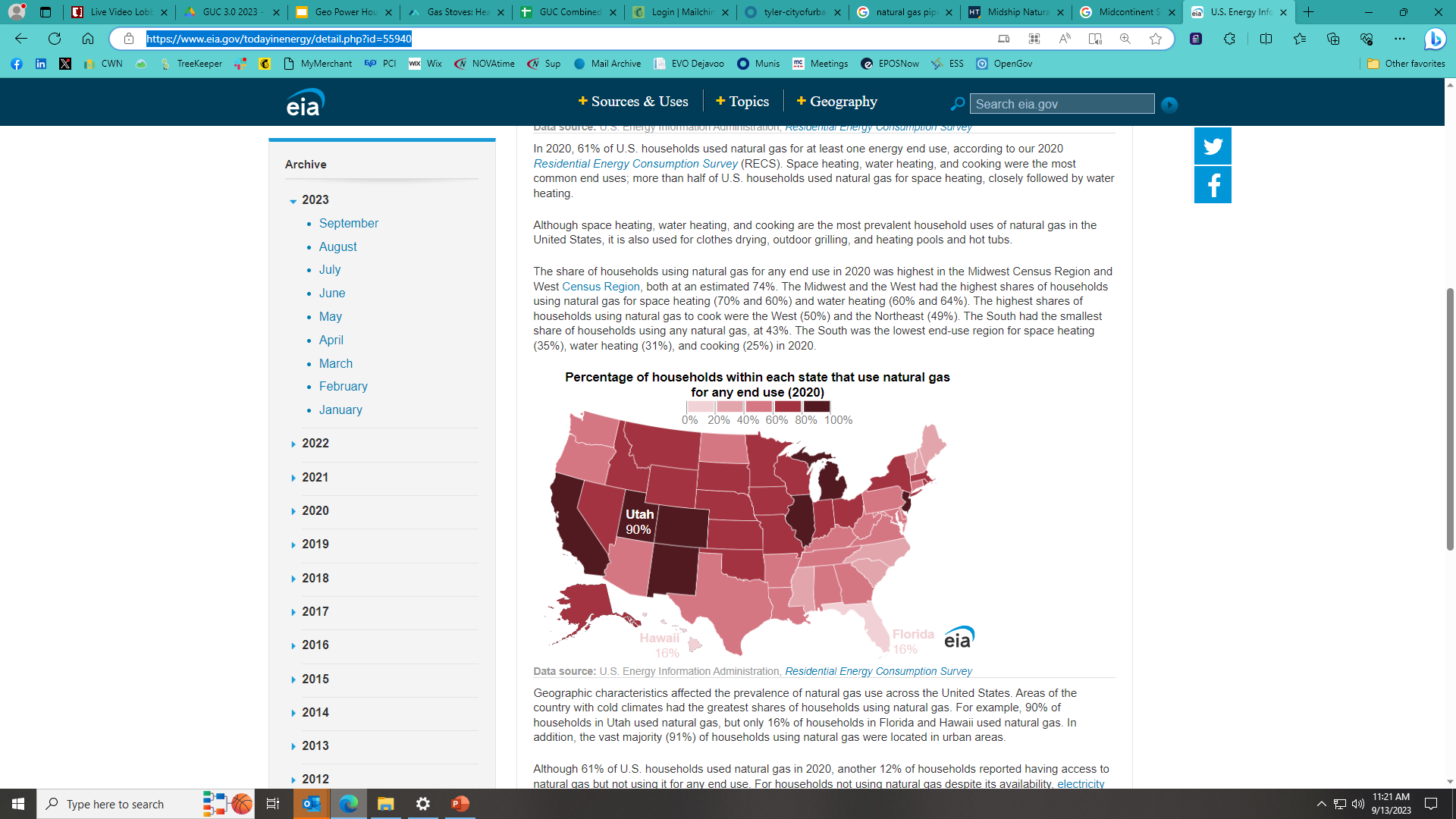 [Speaker Notes: 61% of U.S. households used natural gas for at least one energy end use]
Thanks
Scott R. Tess
Sustainability & Resilience Officer
City of Urbana, IL
srtess@urbanaillinois.us
217-384-3281
[Speaker Notes: A final word about getting started]